Effectively Navigating the MSP Rules and Regulations
Patient Access Services
Presenters
Kathie Kirkland, MBA
Director Patient Financial Services
Maricopa Integrated Health System
Kathleen.Kirkland@mihs.org

Nicole Guido
Vice President Revenue Cycle Services
nThrive
nguido@nthrive.com
Medicare Secondary Payer
What is MSP?
Protects the Medicare Trust Fund
Enforcement saved the Medicare Program $8.5 billion in 2015
Largest growing “insured” population in the U.S.A. and World
In 2015, 55.3M Medicare beneficiaries enrolled; about 10,000 per day qualify for the program
“Congressional Budget Office projects that 80M will be Medicare eligible by 2035”
Accurate billing
Higher reimbursement rates by non Medicare payers
Less re-work
Decreased risk of audit and recovery
[Speaker Notes: Expenditures in 2015 was $647.6B, Forbes Magazine “10,000 People Are Now Enrolling In Medicare – Every Day” by Dan Diamond 07/13/2015
About $10K per year is spent on the Medicare beneficiary with a noted increase in the last 2 years of the Medicare beneficiaries life. 
About 70M (excludes the Aged at 7M) have Medicaid and CHIP. The total average is about $6K per Medicaid recipient annually]
Potential Penalties for Inappropriate Medicare Billing
Improper billing practices, including submission of a bill to Medicare instead of 3rd party payers, may result in the following (but is not limited to the following):
Misdemeanor
Fines up to $2,000 per item claimed
The provider’s role in the MSP provision is asking the patient or his/her representative questions concerning their MSP status by completing the Medicare Secondary Payer Questionnaire (MSPQ) per visit.
Medicare Secondary Payer Case Studies
Medicare Training Program Guidance
Medicare Secondary Payer (MSP) Questionnaire  Facts
Completing the MSP Questionnaire (MSPQ)
Appendix
Resources
Detailed MSP Questionnaire
Common Definitions
MSPQ Agenda
Medicare Secondary Payer Case Study 1
A Medicare Secondary Payer Audit was performed for a small SW-hospital
26 Inpatient/IP, High Dollar Claims spanning approximately 3 years
Response required within 30 days (may vary by Contractor or Audit)
Complex Review: 
Itemized Bills
Account Notes
MSPQ forms
Staff Interviews
[Speaker Notes: Additional details about the RAC can be located at: www.cms.gov/Research-Statistics-Data-and-Systems/Monitoring-Programs/Recovery-Audit-Program/Downloads/RACSlides.pdf]
Medicare Secondary Payer Case Study 1
Results of the MSP Audit

While all but 1 MSPQs were located, 22 were not current with the account/claim
Appeal and discussion period (approximately 30 days) with the results
Facility “fined” over $2M, including repayment of the IP claims (Total Monthly Net Claim Receipts $11M)
Action Plan for correction within 30 days
Comprehensive Training Program
[Speaker Notes: Additional details about the RAC can be located at: www.cms.gov/Research-Statistics-Data-and-Systems/Monitoring-Programs/Recovery-Audit-Program/Downloads/RACSlides.pdf]
Medicare Secondary Payer Case Study 2
A Medicare Secondary Payer Audit was performed for a 455 bed Urban Medical Center
60 Accounts
Response required in 30 days
Complex Review
Itemized Bill
Account Notes
MSPQ forms
Staff Interviews
Medicare Secondary Payer Case Study 2
Results of the MSP Audit
11 of 60 were missing patient or spouse retirement date
1 of 60 was incomplete (blank)
1 of 60 indicated patient was Medicare but patient was not over 65, disabled, or ESRD
2 0f 60 didn’t include marital status
No fine
Action plan for correction within 30 days
Comprehensive Training Program
MSP Action Plan
Assure MSPQ is obtained/confirmed every visit
Series/Re-occurring accounts assure it is refreshed/revalidated every 30 days
Must retain all MSPQs for 10 years post date of service (in it’s entirety)
Comprehensive Team Member Training program
New employee training
Re-train existing team members yearly
Ongoing Quality Assurance
As part of registration QA process
Separate MSPQ content focused audit monthly/quarterly
Assure Host/System MSPQ is up-to-date and easy to navigate/document
Always be “MSPQ Audit Ready”
Medicare Secondary payer training program
Medicare Training Elements
Understanding Medicare Real Time Eligibility
Eligibility & Benefits
Program Benefit Periods
Medicare Out of Pocket Liability
Insurance Verification Guidance
Medicare Advantage Programs
Medicare Secondary Payer (MSP) Questionnaire
Why it is important
Patient Access/PFS role in MSPQ processes
Coordination of Benefits
MSP Fact Sheet
Completing the MSPQ
[Speaker Notes: These are the “Why’s” to the MSP process. .]
Medicare Background and Coverage
Medicare is federally funded 
Created by Title XVIII of Social Security Administration 1965
Administered by Centers for Medicare and Medicaid Services (CMS), formally Health Care Financing Administration  (HCFA)
Medicare Part A
Inpatient stays                      (Hospital Insurance)
May be eligible after age 65
Medicare Part B
Outpatient services                (Medical Insurance)  
Monthly premium
Medicare Part C
Medicare Advantage
Monthly premiums plus co-pays, deductibles
Medicare Part D
Prescription drug coverage
Monthly premiums plus co-pays per prescription
Coverage Includes:
Individuals age 65 and older
Individuals under age 65 with certain disabilities (Social Security Disability) 
Individuals of all ages with End-Stage Renal Disease (ESRD)
[Speaker Notes: Medicare.gov]
Medicare Program Eligibility & Benefits
Medicare Entitlement:
Begins the first day of the month an individual reaches age 65
Individual must be eligible for Social Security (SS) benefits
Medicare Part A and Part B can be purchased by those who do not qualify
Part A Benefits
Part B Benefits
Any person qualified for premium free Part A benefits can enroll in the Part B program
Monthly premiums are required
Most US residents over age 65 can enroll in Part B, even if they do not qualify for Part A
Financed by monthly premiums paid by individuals and general federal revenues
Do not have to be retired
Most people pay no premiums
Types of Entitlement:
SS retirement benefits
SS survivor benefits
Qualified railroad retirement or spouse of survivor
SS disability benefits (coverage begins after 24 months)
Qualified ESRD individuals 
Financed through payroll tax (Federal Insurance Confirmation Act- FICA) that also pays SS
[Speaker Notes: Medicare.gov Medicare 2017 costs at a glance]
Medicare Program Benefit Period
Measures utilization of services under Part A coverage
Starts the first time the beneficiary enters the hospital
Ends when the beneficiary has been out of the hospital for 60 consecutive days (Reset)
There is no limit to the number of benefit periods
Inpatient  Hospital Coverage :
First 60 days, Medicare pays all but inpatient deductible
61st day to 90th day, Medicare pays all but daily coinsurance
91st day to 150th day, Medicare pays all but lifetime reserve coinsurance 
Beyond 150 days, Medicare pays nothing (benefits exhausted)
[Speaker Notes: Medicare.gov
LTR  (or LRD per Medicare) decision must be provided to patient 5 days prior to usage 
*unless the patient recalls the LTR days back of which may force the claim to reprocess of which the patient/third party will owe for those service dates. Patient can do this up to 90 days post discharge date but if other circumstances present, then it can also be done after the 90 days. Hospital has to agree to the retroactive election.]
Medicare Out-Of-Pocket Liability
Medicare Deductible (2017)
Inpatient
Outpatient
$183 deductible per calendar year
$1,316 deductible and no coinsurance for days 1-60 each benefit period  
Patient pays deductible once each benefit period
Medicare Coinsurance
Inpatient
Outpatient
Equal to one-fourth of the inpatient deductible paid only during the 61st to 90th inpatient day
Lifetime Reserve Coinsurance is one-half of the inpatient deductible per day
Coinsurance amount is determined at the time of payment (20%)
There are no laboratory deductibles or coinsurance
[Speaker Notes: Medicare.gov Medicare 2017 costs at a glance]
Medicare Insurance Card Guidelines
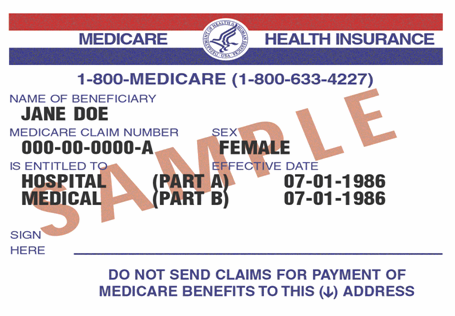 Name of Beneficiary:  Take only from the Medicare I.D. Card, and make sure that the name correctly matches the patient’s identification. Correctly enter into the subscriber field. 
Medicare Claim Number:  Verify that what you enter into Passport matches what is on the Patient’s Medicare card ( never assume this is the patient’s Social Security Number).
Entitlement: Hospital Insurance (Part A), Medical Insurance ( Part B).
Effective Date: Ensure that the effective dates precedes the date of service.
Sex: (Male of Female) Ensure that the patient’s sex is correct and matches the patient’s identification.
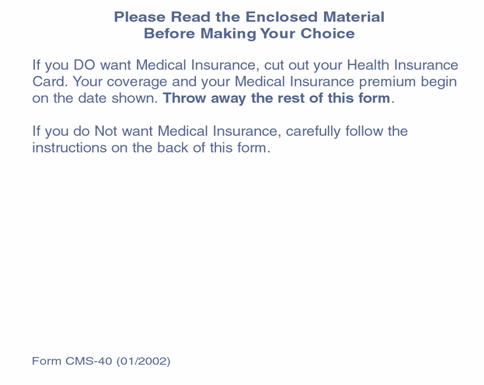 General Medicare Registration Guidelines
Accurately record HICN
Most numbers are 9 digits with a letter suffix i.e., 123456789-WG, although others may be 6-9 digits with letter prefixes
Railroad Medicare always have letter prefixes, e.g., CA-987654321
Obtain Health Insurance Claim Number (HICN)
Three ways to obtain HICN
Health Insurance Card
Social Security Office (SSO) Issued Notice
Social Security Administration (SSA- 30)
Medicare Insurance Coverage Verification
Medicare coverage should be verified using HETS (HIPAA Eligibility Transaction System)/electronic insurance verification bolt-on software/tools.
Medicare coverage can also be verified via the Social Security Administration (1-800-772-1213). Note that some Medicare data is restricted under provisions of the Privacy Act of 1974.
When verifying Medicare coverage, always check for HMO coverage.
[Speaker Notes: The Common Working File is not HIPAA compliant and was “sunsetted” effective 04/2014. CMS encourages the use of HETS or HIPAA Eligibility Transaction System.]
Medicare Related Forms
Inpatient
Outpatient
Consents, HIPAA, Billing Acknowledgement(s), Patient’s Rights & Grievance Processes,  and Advanced Directives
MSP Questionnaire
An Important Message from Medicare (IM or IMM)
Notice of Non-Coverage, when applicable
Confirm election of Lifetime Reserve Days (as applicable)
Consents, HIPAA, Billing Acknowledgement(s), Patient’s Rights & Grievance Processes, and Advanced Directives
MSP Questionnaire
Medicare Outpatient Observation Notice (MOON)
Notice of Non-Coverage or Advance Beneficiary Notice (ABN), when applicable
Failure to comply is a violation of the Provider Participation Agreement
[Speaker Notes: Italics: While no true/OMB form(s) from Medicare are “live”, it is expected that these are provided/discussed with the patients.  Also includes the IDN—Notice of Denial of Medical Coverage that would apply to a Provider/Payer situation.
LTR or LRD is not a required form but highly recommended
QIO for California is Livanta BFCCQIO Area 5.  877-588-1123]
Medicare secondary payer (MSP) questionnaire facts
What is Medicare Secondary Payer (MSP)?
Provisions are set to protect Medicare by ensuring that Medicare does not pay for services and items other health insurance companies may have primary responsibility for paying. 
MSP provisions apply to situations when Medicare is not the primary payer.
Staff should receive the details of the Medicare Program to assure a comprehensive Medicare Training program.
What is Medicare Secondary Payer (MSP)?
Your Role in Completing the MSPQ
Patient Access/PFS Representative MSPQ Roles and Responsibilities
Medicare Coordination of Benefits
Medicare is Primary Payer to:
Medicare is Secondary Payer to:
Medicare Supplemental Plan
Gap Plan 
TRICARE/TRICARE for Life 
Veterans Administration (VA)
Under Consolidated Omnibus Budget Reconciliation Act (COBRA), except for End Stage Renal Disease (ESRD)
Medicaid
Indian Health Service (IHS)
Financial Assistance Programs
Worker’s Compensation
Third Party Liability (Auto Insurance)
Veteran’s Administration (with written authorization)
Patient/Spouse with group health insurance with employer of 20+ employees
ESRD patients with group health insurance as long as ESRD diagnosis is less than 30 months
Medicare Secondary Payer Fact Sheet
[Speaker Notes: List of Common Situations When Medicare May Pay First or Second]
Completing the Medicare Secondary payer questionnaire (MSPQ)
MSPQ
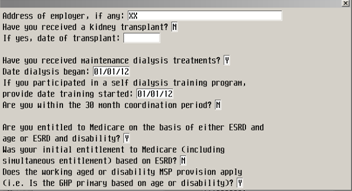 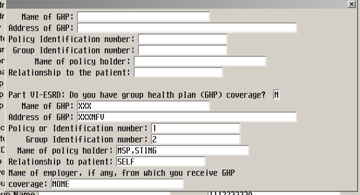 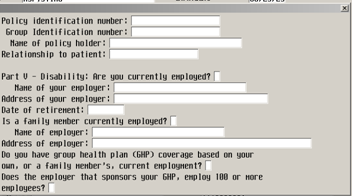 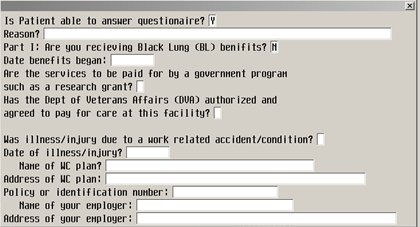 MSPQ
Assure your Registration (Host) System has an updated MSPQ (latest version on CMS.gov)
Confirm the prompts and answers lead to the next appropriate question based on the Questionnaire requirements or STOPS/completes questionnaire via the appropriate question (which should have resolved “who” pays primary)
See Appendix: Detailed MSP Questionnaire
MSPQ Language via the form must be specific to “this visit”
The goal is to discover “who” (insurance/payer) is Primary via the MSPQ for this visit/service
[Speaker Notes: See the cms.gov/Medicare/Coordination-of-Benefits-and-Recovery/ProviderServices/Your-Billing-Responsibilities.html for the latest version.]
MSPQ
MSPQ has 6 Parts (I to VI) of which some may be bypassed depending on answers via a previous Part (except Part I which at a minimum it is always required)
Registration staff must start the form from Part I and proceed to the next question that follows and/or the next Part of the MSPQ according to the patient (their representatives) responses
Registration staff must be knowledgeable regarding all Parts of this Questionnaire
[Speaker Notes: See the cms.gov/Medicare/Coordination-of-Benefits-and-Recovery/ProviderServices/Your-Billing-Responsibilities.html for the latest version.]
MSPQ Parts
Part I: Black Lung, Research Program/Grant, VA and Worker’s Comp. (4 questions)
Part II: Non-Work Related Accident (3 questions)
Part III: Medicare Entitlement (1 question)
Part IV: Age Entitlement (5 questions)
Part V: Disability Entitlement (7 questions)
Part VI: ESRD Entitlement (7 questions)
An Important Addition to the MSPQ
Is patient able to answer the Medicare Secondary Payer Questionnaire for this visit?
___ No, Why? _______________________________________________
___ Yes, Date: ___/___/_____ (MM/DD/CCYY)

Information is provided by: _____________________________________ Date: ___/___/_____ (MM/DD/CCYY)
Relationship to Patient: _______________________________________
The responses are provided to the best of patient’s (representative’s) abilities.
Retirement Date Policy
Directly from CMS.gov website:
“When a beneficiary cannot recall his/her retirement date but knows it occurred prior to his/her Medicare entitlement date, as shown on his/her Medicare card, hospitals report his/her Medicare Part A entitlement date as the date of retirement.”
“If the beneficiary (spouse) worked beyond his/her Medicare Part A entitlement date, had coverage under a GHP during that time, and cannot recall his/her precise date of retirement but the hospital determines it has been at least 5 years since the beneficiary retired, the hospital enters the retirement date as five years retrospective to the date of admission. (i.e. Hospitals report the retirement date as 01/04/1998, if the date of admission is 01/04/2003.)”
If it is less than 5 years, then the date information must be obtained from the appropriate informational source. (i.e. former employer or supplemental insurer).
[Speaker Notes: Cms.gov]
Conditional Payment
“Medicare can make conditional payments on behalf of beneficiaries for Medicare covered services even if it is not the primary payer. Medicare may make conditional payments  for covered services in liability (including self-insurance), no-fault, and WC situations if both the following are true:
Liability (including self insurance), no fault, or WC insurer is responsible for payment
The claim is not expected to be paid promptly” (within 120 days after the claim is received, lien filing or the last service date, whichever is first)
“Note: Medicare has the right to recover any conditional payments. The benefits Coordination & Recovery Center (BCRC) recovers conditional payments when the Medicare beneficiary receives a settlement, judgment, award or other payment.”
[Speaker Notes: Direct from the CMS MSP Fact Sheet ICN 0069003 June 2016. Conditional payments are to help a provider avoid financial hardship.]
Appendix
Resources
Resources
CMS MSP Website
“Medicare & Other Health Benefits: Your Guide to Who Pays First”
MLN (Medicare Learning Network) Articles, Guides
BCRC
Medicare Claims Processing Manual, Chapter 1
Medicare Secondary Payer Manual
MAC-Medicare Administrative Contractor
Section 1862(b)(2)(A)(ii) of the Social Security Act
Detailed MSP questionnaire
MSPQ Part I: Black Lung, Research Program/Grant, VA and Worker’s Comp.
Is patient able to answer the Medicare Secondary Payer Questionnaire for this visit?
___ No, Why? _______________________________________________
___ Yes, Date: ___/___/_____ (MM/DD/CCYY)

Information is provided by: _____________________________________ Date: ___/___/_____ (MM/DD/CCYY)
Relationship to Patient: _______________________________________
The responses are provided to the best of patient’s (representative’s) abilities.

1) Are you receiving Black Lung (BL) Benefits?
       	___ No; continue to question 2.
       	___ Yes; Date benefits began? ___/___/_____ (MM/DD/CCYY), continue to question 1a.
1a) If Yes, is this visit related to BL?
       	___ No; continue to next question 2.
       	___ Yes; if yes, STOP Black Lung Benefits is Primary.

2) Are these services to be paid by a government research program or grant?
	___ No; continue to question 3.
       	___ Yes; Date program/grant began? ___/___/_____ (MM/DD/CCYY), continue to question 2a.
 2a) What is the government research program (name, address required including program          	details/documentation and/or authorization number fro the grant/program)?
	______________________________________________________

	______________________________________________________
	If yes, STOP Government Research Program/Grant will pay Primary.
MSPQ Part I (continued): Black Lung, Research Program/Grant, VA and Worker’s Comp.
3) Has the Department of Veterans Administration (VA) authorized and agreed to pay for care for this    	visit (must have pre-authorization form with her/him/them)?
        	___ No; continue to question 4.
        	___ Yes; if yes, STOP Veterans Administration (VA) Plan is Primary.

4) Was the illness/injury due to a work-related accident/condition?
       	  ___ No; GO TO PART II.
      	  ___ Yes; if yes, answer the Worker’s Compensation question 4a-4b; 
	
4a) Date of injury/illness: ___/___/_____ (MM/DD/CCYY), continue to 4b.
4b) Name and address of workers’ compensation plan (WC) plan:
______________________________________________________

______________________________________________________
Policy or identification number: ____________
Name and address of your employer:
______________________________________________________

______________________________________________________
Worker’s Compensation is Primary; Go to and continue to Part III.
MSPQ Part II: Non-Work Related Accident
1) Was illness/injury due to a non-work-related accident?
      		   ___ No. GO TO PART III.
     	   ___ Yes; Date of accident: ___/___/_____ (MM/DD/CCYY), 
	MVA/Accident Payer/Liability Payer is Primary, continue to question 2.
2) Is no-fault insurance available? 
		  ___ No. Continue to next question 3.
		  ___ Yes, if yes, continue to question 2a. 
		What type of accident caused the accident/injury (No fault insurance pays for health care services 	resulting from injury or damage to your property regardless of  who’s fault cased the accident)?
      		Automobile? ___   Non-Automobile? ___  Other? ________
2a) Name and address of no-fault insurer(s) and no-fault insurance policy owner:
___________________________________________________
___________________________________________________
Insurance claim number(s): ________________________
Continue to question 3.
MSPQ Part II (continued): Non-Work Related Accident
3) Is liability insurance available? (Liability insurance protects against claims based on negligence or inappropriate action/inaction that caused injury or damage to property of which leads to a legal settlement, judgement or award of monies)?
      		___ No.  Reaffirm Part II, question 1 and then GO TO PART III. 
     		___ Yes,  Liability Payer is Primary continue to question 3a.        
3a) Name and address of liability insurer(s) and responsible party:
______________________________________________________
Insurance claim number(s): ________________________
NO-FAULT INSURER IS PRIMARY PAYER ONLY FOR THOSE SERVICES RELATED TO THE ACCIDENT.
LIABILITY INSURANCE IS PRIMARY PAYER ONLY FOR THOSE SERVICES RELATED TO THE LIABILITY SETTLEMENT, JUDGMENT, OR AWARD. GO TO PART III.
MSPQ Part III: Medicare Entitlement
1) Are you entitled to Medicare based on:
		___ Age. GO TO PART IV.
		___ Disability. Go TO PART V.
		___ End-Stage Renal Disease (ESRD). GO TO PART VI.

Please note that both “Age” and “ESRD” OR “Disability” and “ESRD” may be selected simultaneously. 
An individual cannot be entitled to Medicare based on “Age” and “Disability” simultaneously. Please complete  ALL “PARTS” (and questions) associated with the patient’s selections.
MSPQ Part IV: Age Entitlement
1) Are you currently employed?
		___ No. If applicable, date of retirement: ___/___/_____ (MM/DD/CCYY), continue to question 2.
		___ No. Never Employed (enter 00/00/0000 in the System MSPQ), continue to question 2.
		___ Yes. If yes, answer question 1a; 
1a) Name and address of your employer:
______________________________________________________
______________________________________________________
Continue to question 2.

2) Do you have a spouse who is currently employed?
		___ No. If applicable, date of retirement: ___/___/_____ (MM/DD/CCYY), continue to question 3.
		___ No. Never Employed (enter 00/00/000 in the System MSPQ), continue to question 3.
	IF THE PATIENT ANSWERED “NO” TO BOTH PART IV QUESTIONS 1 AND 2, Medicare is Primary UNLESS THE  PATIENT ANSWERED “YES” TO QUESTIONS 1 OR 2.  If yes, STOP, other Insurance is Primary.
		___ Yes. If yes, answer question 2a; 
2a) Name and address of your spouse's employer:
______________________________________________________
Continue to question 3.
MSPQ Part IV (continued): Age Entitlement
3) Do you have group health plan (GHP) coverage based on your own or a spouse's current employment?
		___ No. STOP.  Medicare is Primary  payer UNLESS THE PATIENT ANSWERED YES TO THE QUESTIONS  1 OR 2.
		___ Yes, both. If yes, answer question 4; 
		___ Yes, self. If yes, answer question 4; 
		___ Yes, spouse. If yes, answer question 4;
MSPQ Part IV (continued): Age Entitlement
4) If you have GHP coverage based on your own current employment, does your employer that sponsors or contributes to the GHP employ 20 or more employees?
		___ No, continue to question 5.
		___ Yes. GHP IS PRIMARY. If yes, obtain the following (answer question 4a); 
4a) Name and address of GHP:
______________________________________________________
______________________________________________________
Policy identification number (this number is sometimes referred to as the health insurance benefit package
number): ________________________
Group identification number: _________________________
Name of policy holder/named insured:________________________
Relationship to patient:___________________________________
Membership number (prior to the Health Insurance Portability and Accountability Act (HIPAA), this number
was frequently the individual’s Social Security Number (SSN); it is the unique identifier assigned to the
policyholder/patient): ________________________________
	Pause. GHP is Primary. (If patient is “Age” and “Disability” entitlement (based on PART III) then continue to PART V, if only “Age” entitlement, STOP, GHP is Primary.)
MSPQ Part IV (continued): Age Entitlement
5) If you have GHP coverage based on your spouse’s current employment, does your spouse’s employer that sponsors or contributes to the GHP employ 20 or more employees?
		___ No
		If the patient answered “No” to both questions 4 and 5, STOP Medicare is Primary unless the 	patient answered “Yes” to questions 1 or 2 in this Part IV-Age Entitlement.
		___ Yes. GHP IS PRIMARY. If yes, obtain the following (answer question 5a); 
5a) Name and address of GHP:
______________________________________________________
______________________________________________________
Policy identification number (this number is sometimes referred to as the health insurance benefit package
number): ________________________
Group identification number: _________________________
Membership number (prior to the Health Insurance Portability and Accountability Act (HIPAA), this number
was frequently the individual’s Social Security Number (SSN); it is the unique identifier assigned to the
policyholder/patient): ________________________________
Name of policy holder/named insured:________________________
Relationship to patient:___________________________________
	Pause. GHP is Primary. (If patient is “Age” and “Disability” entitlement (based on PART III) then continue to PART V, if only “Age” entitlement, STOP, GHP is Primary.)
MSPQ Part V: Disability Entitlement
1) Are you currently employed?
   		___ No, Employment term date: ___/___/_____ (MM/DD/CCYY); continue to question 2;
		___ No, Never Employed. continue to question 2;
  		        ___Yes, If yes, continue to question 1a;
1a) Employer Information: (Name) _______________________________
Address ___________________________________________________
Policy Number #_____________________________________________
Group Number # ____________________________________________
Continue to question 2.

2) Is your spouse currently employed?
		___ No, Employment term date: ___/___/_____ (MM/DD/CCYY); continue to question 3;
		___ No, Never Employed. continue to question 3;
		        ___Yes, continue to question 2a.
2a) Spouse Employer Information: (Name) ________________________
Address ___________________________________________________
Policy Number #_____________________________________________
Group Number # ____________________________________________
Continue to question 3.
MSPQ Part V (continued): Disability Entitlement
3) Do you have group health plan (GHP) coverage based on your own or a spouse’s current employment?
		___ No. continue to question 4.
		___ Yes, both. If yes, answer question 4; 
		___ Yes, self. If yes, answer question 4; 
		___ Yes, spouse. If yes, answer question 4; 

4) Are you covered under the GHP of a family member other than your spouse?
                  ___ No, If the patient answered “No” to Part V, Questions 1,2, 3 and 4, Pause. Medicare is Primary unless the patient answered “Yes” to questions in Part I or Part II
		        ___ Yes, continue to question 4a; 
4a) Name and address of your family member’s employer:
__________________________________________________________
__________________________________________________________
Continue to question 5.
MSPQ Part V (continued): Disability Entitlement
5) If you have GHP coverage based on your own current employment, does your employer that sponsors or contributes to the GHP employ 100 or more employees?   
    			___ No, continue to question 6;
   		         ___ Yes, GHP is Primary but continue to  question 5a.
5a) Name and address of GHP:
______________________________________________________
Policy identification number (this number is sometimes referred to as the health insurance benefit package
number): ________________________
Group identification number: _________________________
Membership number (prior to HIPAA, this number was frequently the individual’s SSN; it is the unique
identifier assigned to the policyholder/patient): ________________________________
Name of policyholder/named insured: ______________________________
Relationship to patient: ______________________________
Continue to question 6.
MSPQ Part V (continued): Disability Entitlement
6) If you have GHP coverage based on your spouse’ current employment, does your spouse’s employer,  that sponsors or contributes to the GHP, employ 100 or more employees?   
    			___ No, continue to question 7;
    			___ Yes, GHP is Primary but continue to question 6a.
6a) Name and address of GHP:
______________________________________________________
Policy identification number (this number is sometimes referred to as the health insurance benefit package
number): ________________________
Group identification number: _________________________
Membership number (prior to HIPAA, this number was frequently the individual’s SSN; it is the unique
identifier assigned to the policyholder/patient): ________________________________
Name of policyholder/named insured: ______________________________
Relationship to patient: ______________________________
Continue to question 7.
MSPQ Part V (continued): Disability Entitlement
7) If you have GHP coverage based on a family member’s current employment, does your family member’s employer,  that sponsors or contributes to the GHP, employ 100 or more employees?   
    			___ No
If the patient answered “NO” to questions 5,6, and 7, STOP Medicare is Primary unless the patient answered “Yes” to questions in Part I or Part II. 
    			___Yes, GHP is primary but continue to  question 7a.
7a) Name and address of GHP:
______________________________________________________
Policy identification number (this number is sometimes referred to as the health insurance benefit package
number): ________________________
Group identification number: _________________________
Membership number (prior to HIPAA, this number was frequently the individual’s SSN; it is the unique
identifier assigned to the policyholder/patient): ________________________________
Name of policyholder/named insured: ______________________________
Relationship to patient: ______________________________
Go to Part VI if the patient indicated ESRD Entitlement via Part III - Medicare Entitlement
MSPQ Part VI: ESRD Entitlement
1) Do you have group health plan (GHP) coverage?
		___ No. Stop. Medicare is Primary.
		___ Yes, continue 1a;

1a) IF APPLICABLE, your GHP information, 
Name and address of GHP:
______________________________________________________
Policy identification number (this number is sometimes referred to as the health insurance benefit package
number): ________________________
Group identification number: _________________________
Membership number (prior to HIPAA, this number was frequently the individual’s SSN; it is the unique
identifier assigned to the policyholder/patient): ________________________________
Name of policyholder/named insured: ______________________________
Relationship to patient: ______________________________
Name and address of employer, if any, from which you receive GHP coverage:
______________________________________________________
Continue to question 1b.
MSPQ Part VI (continued): ESRD Entitlement
1b) IF APPLICABLE, your spouse’s GHP information:
Name and address of GHP:
______________________________________________________
Policy identification number (this number is sometimes referred to as the health insurance benefit package
number): ________________________
Group identification number: _________________________
Membership number (prior to HIPAA, this number was frequently the individual’s SSN; it is the unique
identifier assigned to the policyholder/patient): ________________________________
Name of policyholder/named insured: ______________________________
Relationship to patient: ______________________________
Name and address of employer, if any, from which your spouse receives GHP coverage:
______________________________________________________
Continue to question 1c.
MSPQ Part VI (continued): ESRD Entitlement
1c) IF APPLICABLE, your family member’s GHP information:
Name and address of GHP:
______________________________________________________
Policy identification number (this number is sometimes referred to as the health insurance benefit package
number): ________________________
Group identification number: _________________________
Membership number (prior to HIPAA, this number was frequently the individual’s SSN; it is the unique
identifier assigned to the policyholder/patient): ________________________________
Name of policyholder/named insured: ______________________________
Relationship to patient: ______________________________
Name and address of employer, if any, from which your family member receives GHP coverage:
______________________________________________________
Continue to question 2.
MSPQ: Part VI: ESRD Entitlement (continued)
2) Have you received a kidney transplant?
		___ No, continue to question 3.
		___ Yes. Date of transplant: ___/___/_____ (MM/DD/CCYY); continue to question 3;

3) Have you received maintenance dialysis treatments?
If you participated in a self-dialysis training program, provide date training started: MM/DD/CCYY
		___ No, continue to question 4.
		___ Yes. Date dialysis began: ___/___/_____ (MM/DD/CCYY); continue to question 4;

4) Are you within the 30-month coordination period that starts MM/DD/CCYY? (The 30-month coordination period starts the first day of the month an individual is eligible for Medicare (even if not yet enrolled in Medicare) because of kidney failure (usually the fourth month of dialysis). If the individual is participating in a self-dialysis training program or has a kidney transplant during the 3-month waiting period, the 30-month coordination period starts with the first day of the month of dialysis or kidney transplant.)
		___ No. STOP. Medicare is Primary.
		___ Yes, continue to question 5.
MSPQ: Part VI: ESRD Entitlement (continued)
5) Are you entitled to Medicare on the basis of either ESRD and age or ESRD and disability?
		___ No, continue to question 6.
		___ Yes, continue to question 6.

6) Was your initial entitlement to Medicare (including simultaneous or dual entitlement) based on ESRD?
		___ No. Initial Entitlement based on Age or Disability, continue to question 7.
		___ Yes. STOP. GHP continues to pay Primary during the 30-Month Coordination Period.

7) Does the working aged or disability MSP provision apply (i.e., is the GHP already primary based on                                     age or disability entitlement)?
		___ No. STOP,  Medicare continues to pay Primary.
		___ Yes. STOP. GHP continues to pay Primary during the 30-Month Coordination Period.
Common definitions
Common Definitions
Common Definitions
Common Definitions